Конференция школьного научного общества «Корифей» МБОУ СОШ №34Влияние социальных сетей на успеваемость подростков                                                                                                               Проект подготовили                                                      Беляева Мария и Коракина Алёна,                                                        учащиеся 8«А» класса МБОУ СОШ №34                                                               Руководитель                                                         Ефремова Ирина Владимировна,                                                                          учитель информатики
Г. Старая Купавна 2018
Цель проекта: изучить влияние социальных сетей на успеваемость подростков.Задачи:1. Выяснить, что такое социальные сети. 2. Дать определение успеваемости.3. Провести анкетирование.4. Сделать выводы. Методы: анкетирование, анализ.
Оглавление:1. Введение2. Что такое социальные сети?3. Что такое успеваемость?4.  Анкетирование.5. Анализ полученных результатов.6. Вывод.
1.Введение		Наш проект направлен на изучение социальных сетей как фактора, влияющего на успеваемость подростков. Мы постараемся выявить зависимость школьной успеваемости от социальных сетей и оценить существенность их влияния.
2.Что такое социальные сети?
Социальная сеть — платформа, онлайн-сервис и веб-сайт, предназначенные для построения, отражения и организации социальных взаимоотношений в Интернете.
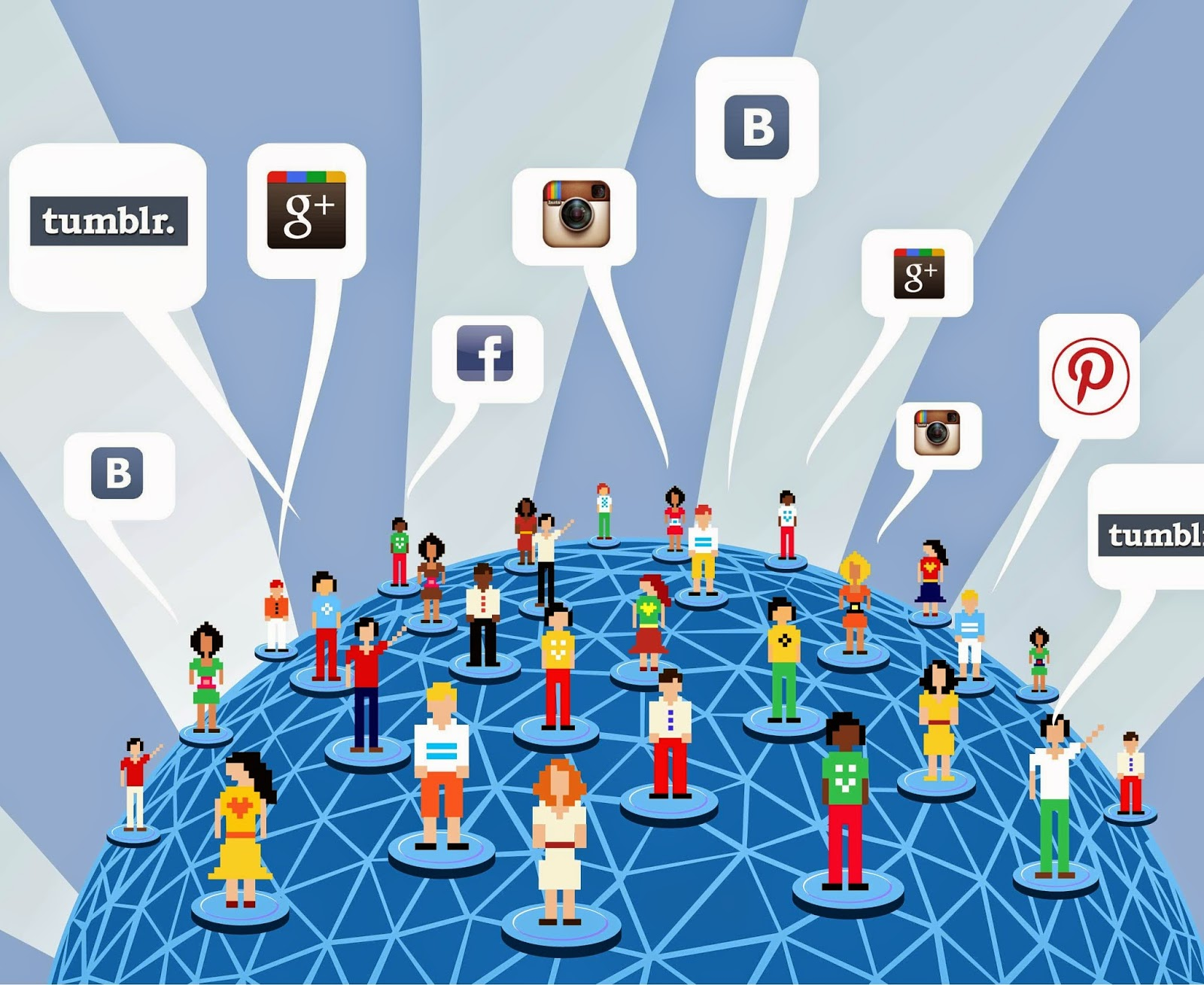 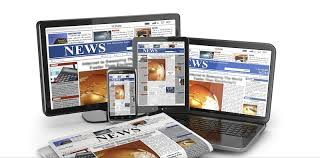 3. Что такое успеваемость?
Успеваемость - степень усвоения знаний, умений и навыков, установленных учебной программой, с точки зрения их полноты, глубины и прочности; находит свое выражение в оценочных баллах.
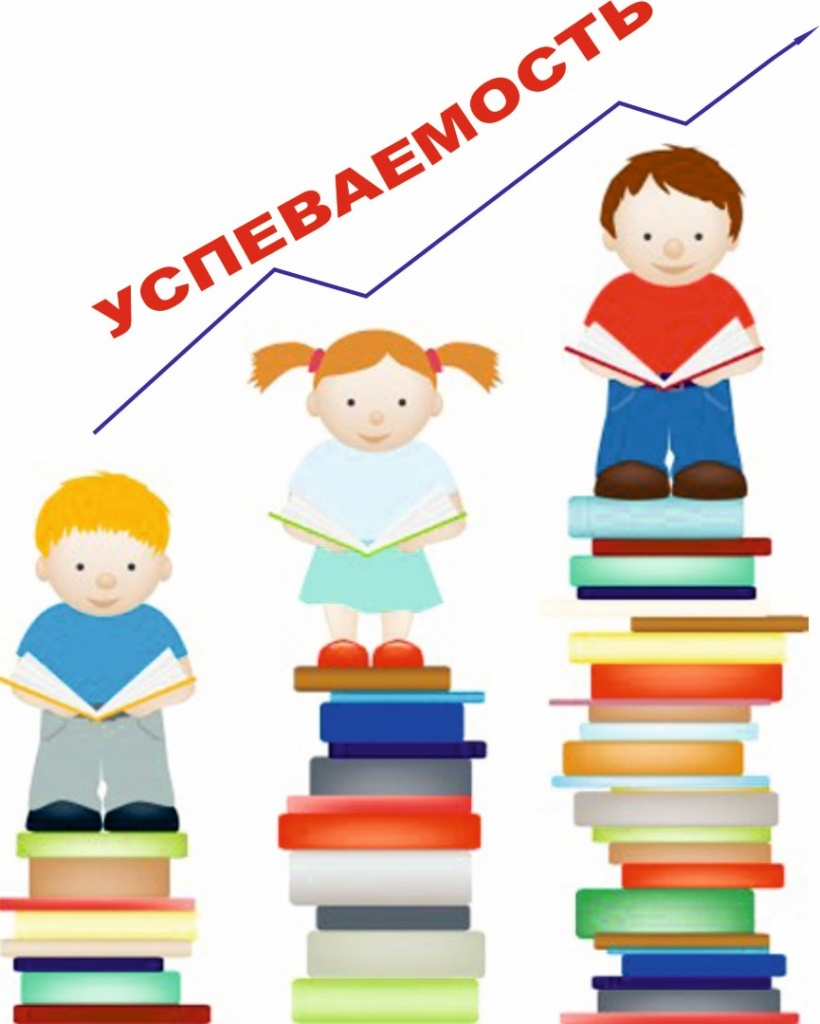 4. Анкетирование Цель анкетирования: выяснить, как социальные сети влияют на успеваемость. Анкетирование  проходило в течение недели и анонимно.Вопросы и варианты ответов: 1.В каких социальных сетях вы зарегистрированы?  А) Вк; Б) ОК; В) instagram; Г) несколько или другие.  2.Сколько времени в день вы уделяете социальным сетям?  А) менее 30 минут; Б) менее 1 часа; В) более 1 часа; Г) более 2 часов.                         3. Влияют ли социальные сети на вашу учебу?  А) нет; Б) да, положительно; В) да, отрицательно, но мне все равно;  Г) да, отрицательно, но я хочу исправить ситуацию.
5. Анализ анкетирования
28 участников-100%
1. В каких социальных сетях вы зарегистрированы?
 А) ВК-7 человек 25%
 Б) ОК-0 человек 0%
 В) instagram- 4 человека 14,3%
 Г) Несколько или другое-17 человек 60,7%
2. Сколько времени в день вы уделяете социальным сетям?
 А) менее 30 минут-0 человек 0%
 Б) менее 1 часа-7человек 25%
 В) более 1 часа-6 человек 21,4%
 Г) более 2 часов-15 человек 53,6%
3.   Влияют ли социальные сети на вашу учебу?
 А) нет-20чловек 71,5%
 Б) да, положительно-5 человек 17,8%
 В) да, отрицательно, но мне все равно-0человек 0%
 Г) да, отрицательно, но я хочу исправить ситуацию-3человека 10,7%
6. Вывод
Социальные сети оказывают неоднозначное влияние на успеваемость подростков. Для большинства социальные сети не оказывают влияния на успеваемость, но для 17,8% социальные сети оказывают положительное влияние на учебу. Для 10,7% социальные сети оказывают отрицательное влияние на успеваемость, но они в этом признались и хотят решить эту проблему.
Список источников:https://ru.wikipedia.org/wiki/Социальная_сетьSeoPult.ruhttps://dic.academic.ru/